Coordination of national statistical system from quality perspective:Case FinlandQ2014 European conference on quality in official statisticsSession 23. Coordination and governance4 June 2014, ViennaAnita HeinonenHead, International AffairsCo-ordination and international activitiesOffice of Director General, Statistics Finland anita.heinonen@stat.fi
Main international recommendations and provisions
UN Fundamental principles of official statistics:Principle 8. Coordinating the national statistical system:“Coordination among statistical agencies within countries is essential to achieve consistency and efficiency in the statistical system”
NQAF National Quality Assurance Framework
EU regulation on European Statistics
Responsibility for coordinating all activities at national level
Coordination role not specified
Code of Practice (CoP) of the European Statistical System:coordination not a separate principle but embedded in indicators
ESS QAF
Anita Heinonen
4 June 2014
1
General coordination of the NSS of Finland   1(2)
Background
From 1970s limited mandate -> In 1992 mandate for coordination in Statistics Finland Act -> From 1994 in Statistics Act
Scope: Compilation of development programme ->Coordination of output -> Coordination of qualityin the whole production process
Statistics Finland (SF) is the general statistical authority by law
Coordinates and develops the NSS (National Statistical Service)in cooperation with other central government authorities
“Soft coordination”
Based on mutual interest, cooperation and joint objectives
Anita Heinonen
4 June 2014
2
General coordination of the NSS of Finland   2(2)
Actors, main methods and tools
NSS comprises 16 organisations that produce official statistics
Official statistics of Finland – OSF brand
Advisory Board of OSF – joint forum of NSS organisations
Coordination working groups on some stat. areas & EU matters
Network of coordinators and contact persons
National main lines of policy incl. vision
Agreements SF – other OSF-producers (ongoing)
OSF recommendations
OSF portal
Training, ad hoc events etc.
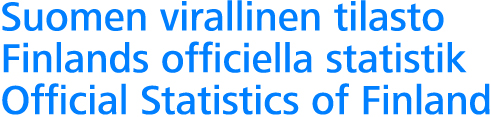 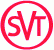 Anita Heinonen
4 June 2014
3
Coordination of quality in NSS of Finland  1(2)
By using overall coordination structures and means
Aim: All OSF-producers comply with the CoP and procedures for quality assurance are in place for all OSF-statistics
Main methods and tools
Quality assurance commitment by all OSF-producers (Jan. 2013)
OSF quality recommendations
Quality criteria; Quality description; Comparability and coherence
Quality Guidelines for Official Statistics handbook
Principles, recommendations and best practices of statistics production
Guidelines on Professional Ethics handbook
Ethical obligations towards society, customers and partners
Anita Heinonen
4 June 2014
4
Coordination of quality in NSS of Finland  2(2)
Quality monitoring by Advisory Board of OSF
Scope: The whole statistical production process
Self-assessments on specific sections of quality criteria
Monitoring of compliance on the CoP
European Statistical System peer review 2014
Training, seminars, workshops etc. on quality matters
E.g. CoP, ESS QAF, peer review and auditing of statistics
Some development objectives
Harmonised and comprehensive agreements between SF and OSF-producers, implementation of ESS QAF andstandardisation of metadata including quality reporting
Anita Heinonen
4 June 2014
5
Conclusions
Objective of coordinating the NSS endorsed by many
Implementation in practice may be a challenge
Long-term work

In Finland
Long tradition in coordination
Important milestones:
Year 2002: Establishment of the Advisory Board of OSF
Year 2013: OSF quality assurance declaration
National legal base for coordination general;nowadays “soft coordination” works very well
Anita Heinonen
4 June 2014
6
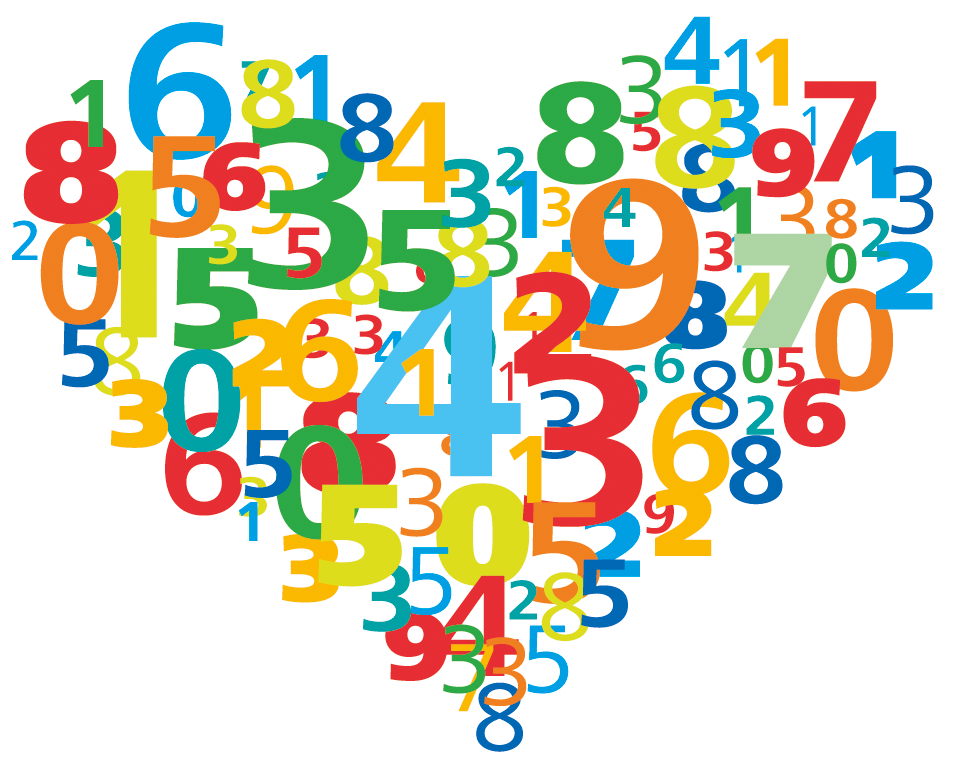 With love for statistics
Thank you for your attention!
Anita Heinonen
4 June 2014
7